Paying My Bills		                    		       		 Lesson 10: Paying Bills
Should I Have a Bank  		       	       Financial Wellness
Account?
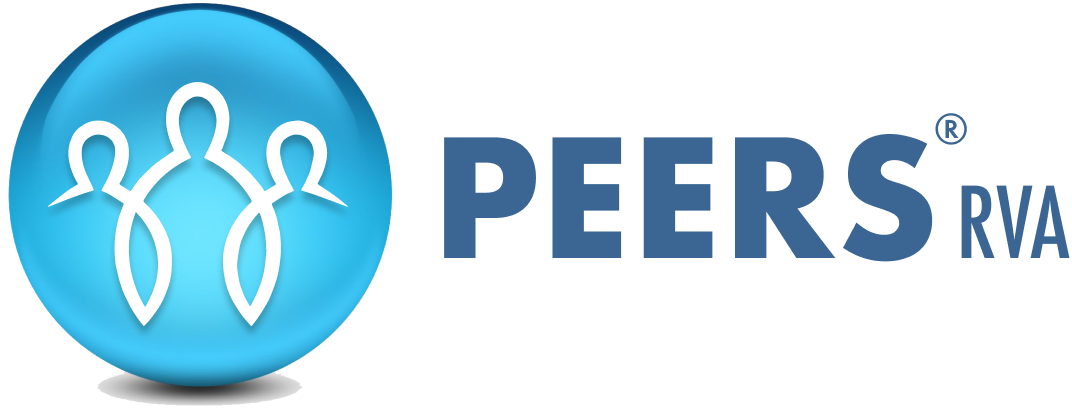 Directions: A bank or credit union checking and/or savings account can help you manage your income safely, securely, and conveniently.
Money handling services, such as check cashing offered with a bank account, may be less costly than a check-cashing service. A well-managed account will help you develop a record of paying bills and saving money to build a credit history. To build a positive credit history, you need to use your account carefully and correctly. Poor account use habits cost money. Use these statements to see if you are ready to have a bank account. 

Respond to each statement below by placing a checkmark in the YES or NO column.
Do I have any NO answers checked above? _____
Would I be able to change the NO answers to YES answers easily? _____
I am ready! _____ I am not ready yet! _____
Paying My Bills		                    		       		 Lesson 10: Paying Bills
Financial Products		       	       Financial Wellness
That Meet Your Needs
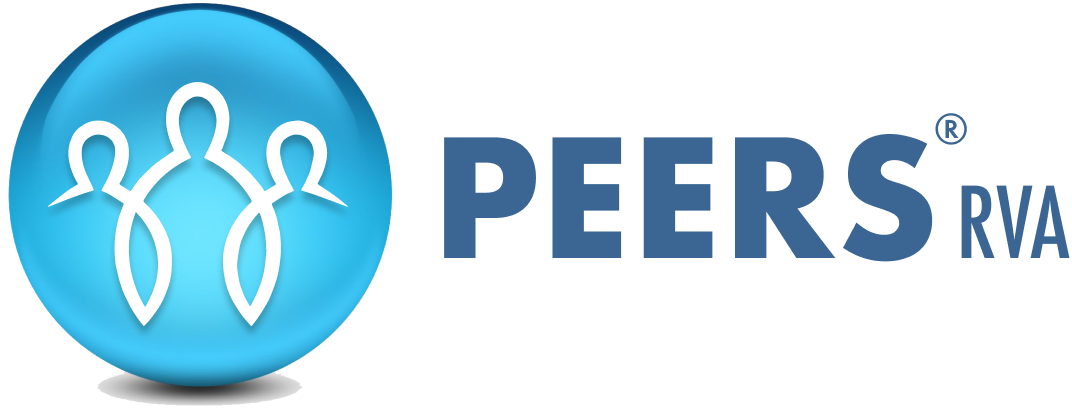 Directions: Think about why you want or need a financial product or service. Check the boxes of the goal(s) that are most important to you. Read more about the financial products and services that meet those needs and decide which might be the best for you.
Paying My Bills		                    		       		 Lesson 10: Paying Bills
Financial Products		       	       Financial Wellness
That Meet Your Needs
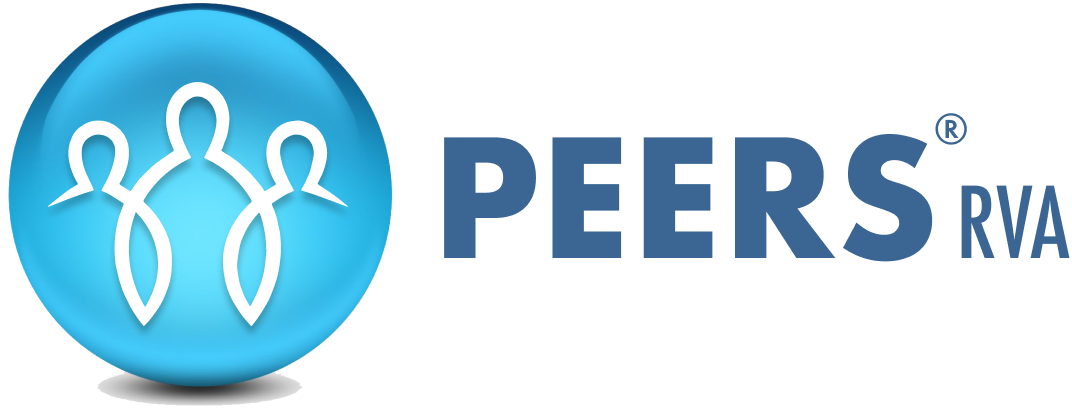 Paying My Bills		                    		       		 Lesson 10: Paying Bills
Shopping for Bank		       	       Financial Wellness
Services
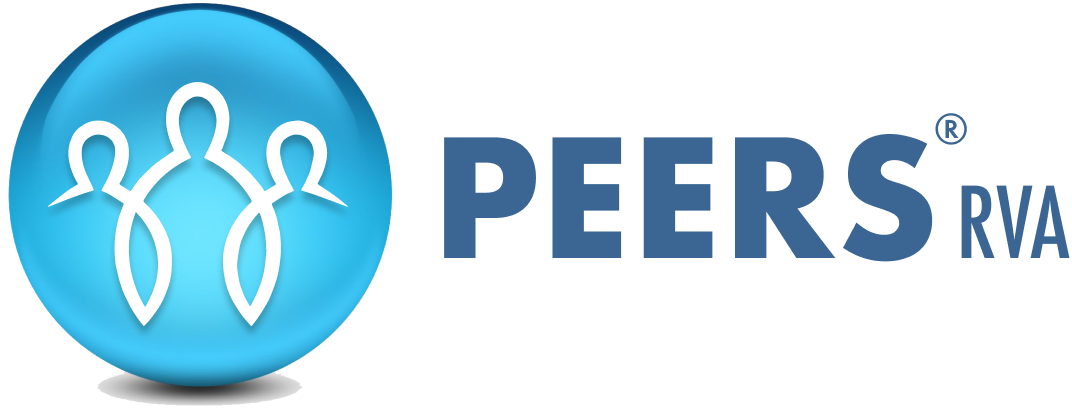 Directions: Think about why you want or need a financial product or service. Check the boxes of the goal(s) that are most important to you. Read more about the financial products and services that meet those needs and decide which might be the best for you.
Paying My Bills		                    		       		 Lesson 10: Paying Bills
Opening an Account		       	       Financial Wellness
Directions: Review the items you need to open the account and check them off as you gather them. Write down any questions you have. Get answers to all the questions listed to make sure you're aware of the terms, costs, and limitations of the account.
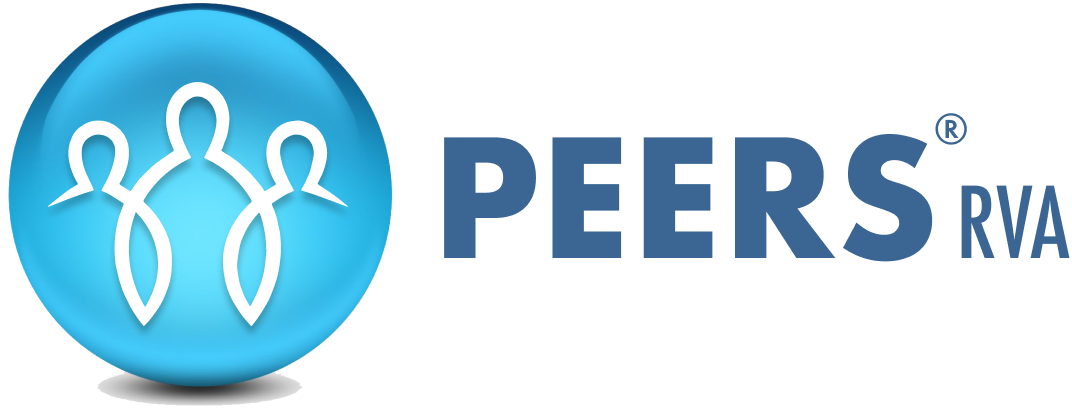 Paying My Bills		                    		       		 Lesson 10: Paying Bills
Deposit & Check	       	       		       Financial Wellness
Practice
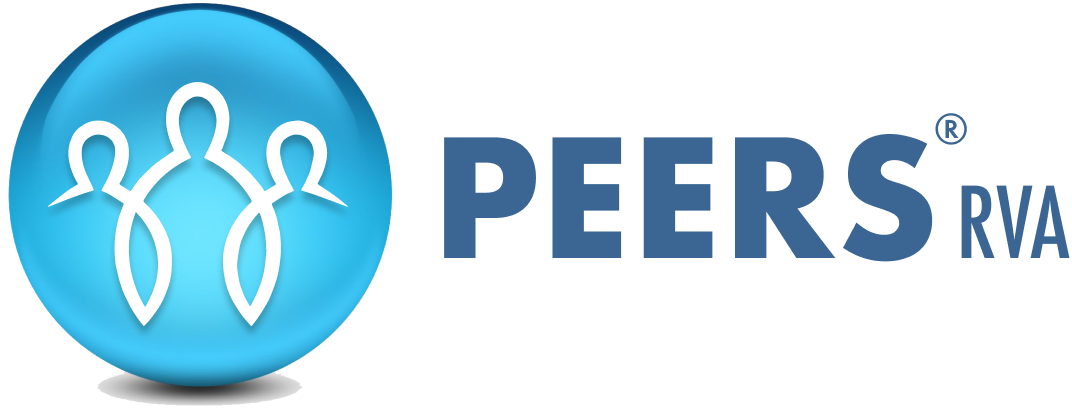 Directions: Practice making a deposit and writing a check using the information below.
Date: December 28, 2024
Cash for deposit: $11.34
Checks for deposit: $156.99 paycheck, $100 gift from Mom
Cash back: $20.00
Lee Y. Worker
9331 Main Street
Yourtown, ST 54321
Date ______________________
Deposits may not be available for immediate withdrawal
___________________________
Sign here if cash received from deposit
Deposit
Horizon Federal Bank
|:0098700345|: 	098765432.:
Date: October 12, 2024
Amount: $16.98
To: PQ Supply Store
For: Pet food
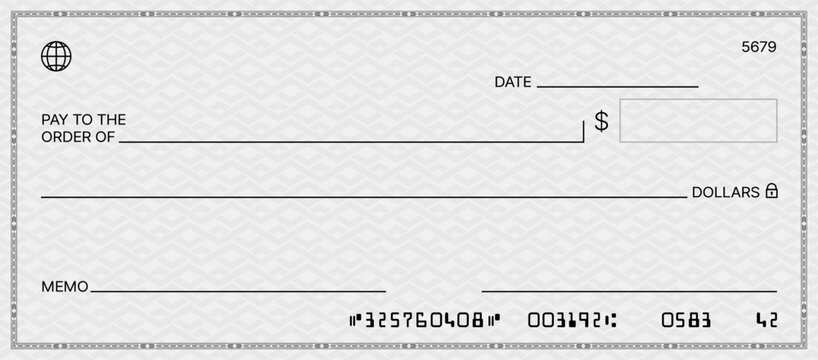 Paying My Bills		                    		       		 Lesson 10: Paying Bills
Using a Prepaid Card		       	       Financial Wellness
Directions: If you have a prepaid card, you must understand how to use it as well as know the rules and fees. Refer to the following resources for more information.
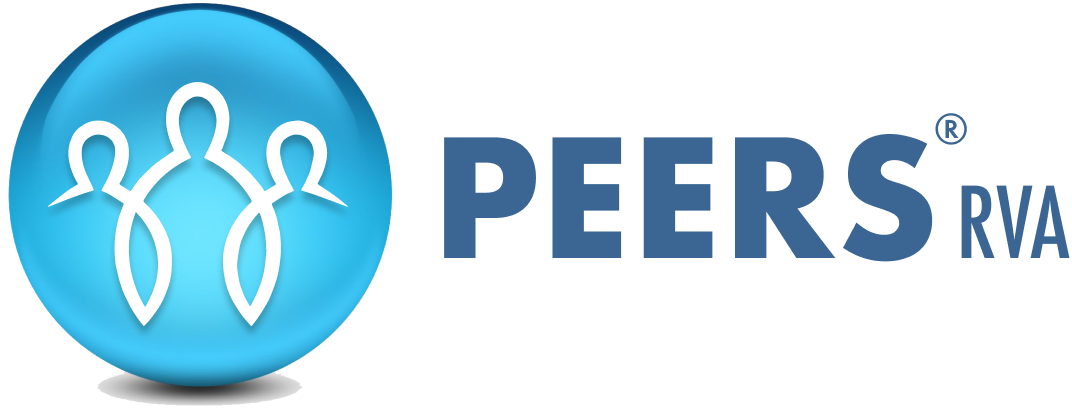 Evaluating your prepaid or payroll card
https://files.consumerfinance.gov/f/documents/cfpb_your-money-your-goals_evaluate-prepaid-payroll-card_tool.pdf
Use the worksheets to learn definitions of common prepaid card fees
Evaluate your prepaid or payroll card to explore fees and features 
Knowing your prepaid card rights 
https://files.consumerfinance.gov/f/documents/cfpb_your-money-your-goals_knowing-your-prepaid-card-rights_handout_2020-03.pdf
Use this worksheet to learn about the rights you have as a prepaid card holder